C-CDA Encoding Issues and Solutions
Susan Matney, PhD, rnc-ob, faan
Rob mcclure, md
Value Sets Discussed Today
When is it ok to reuse a LOINC question from an existing instrument?Guidance From Dan Vreeman’s Blog
Be sure that you are asking the question in the same way
If question matches a particular LOINC code - evaluate the answer list 
Normative – your answer list MUST match the selected answer list
Preferred 
Lists contain a set of answers that users are strongly encouraged to use
User could have alternate result values if necessary.
Be aware of are external copyright notices
Source: https://danielvreeman.com/proper-use-of-loinc-question-codes-with-assessment-instrument-methods/
Activities of Daily Living (ADL) Result Type
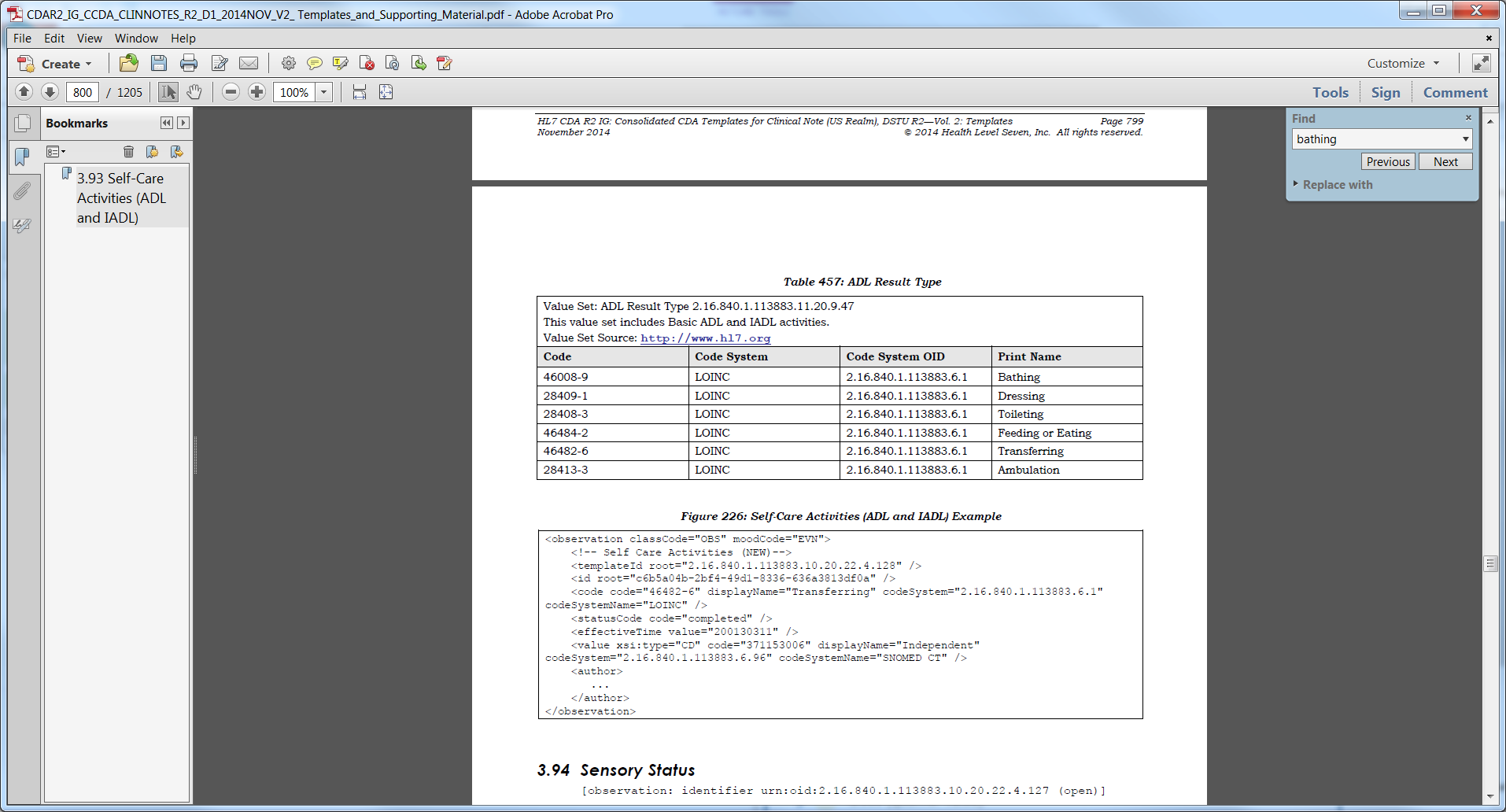 ADL Type Concept Details
Issues with the use of survey concepts
ADL C-CDA Mapping Issues and Proposed Solutions
Issues
46008-9 Bathing is an MDS Panel (not an observation)
“Panel” is not in the LOINC component name
28409-1 Dressing, 28408-3; Toileting; 28413-3 Ambulation
Comes from the QAM (Quality Audit Marker)
Value sets are normative (not the C-CDA value set)
46482-6 Transferring and 46008-9 Bathing are OASIS Panels
“Panel” is not in the LOINC component name
Solution
LOINC include “Panel” in the component name where Panel Type = Panel
Create a new ADL panel with the above observations 
Value set will not be normative and will include the values from the C-CDA
ADL SNOMED CT value set will be placed in VSAC
Wound Characteristics
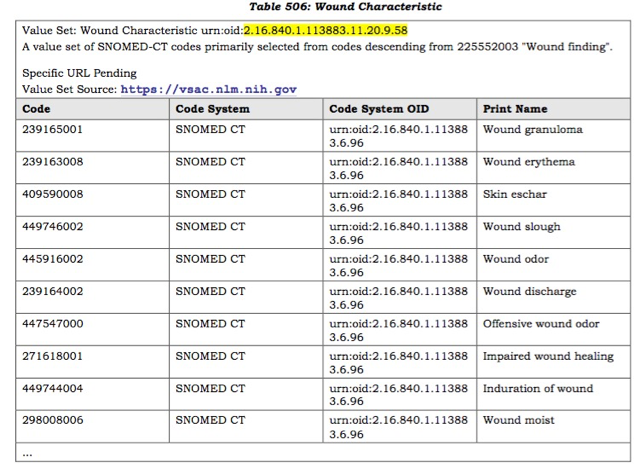 Semantically incorrect 
created as a list of assertions with no observation
Solution: use the LOINC specific observations for these (Wound odor, wound edge color, wound induration, etc.) with abov as values
[Speaker Notes: Double check – update slide, this is probably observables]
Wound Type
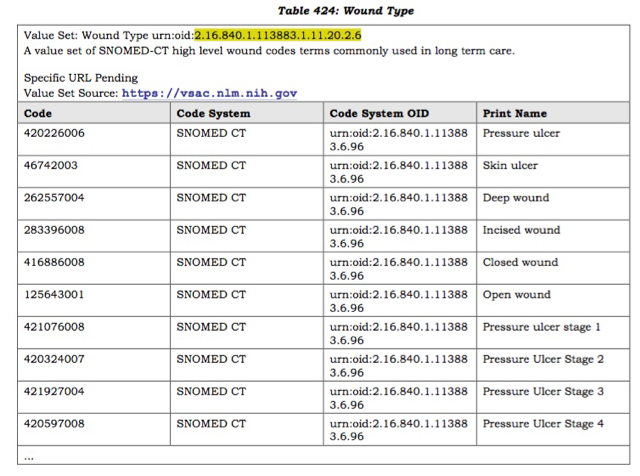 Incomplete value set
The most complete set was created by the nurses but not in VSAC
Solution – 1) ensure the value set contains the values above and 2) load value set
Moving Forward Discussion
Make sure all Panel’s are labeled as such
Balloted artifacts with terminology binding
Need a formal QA and validation process prior to balloting
Binding guidelines need to be established and published
Pre vs. post coordination
Normative vs. example value sets
What terminology to use when and where
Could possibly use the CIMI high level patterns to guide binding